If I had only one opportunity, what would I say to someone about Jesus.
Roles/Responsibility in Evangelism:
God 
The Gospel
Rom. 1:16; the gospel is the power of God to salvation
Heb. 4:12- The word is living and active
Promises
Matt. 7:7-12 “seek and you will find…”
Matt. 28:20 “and lo I will be with you”
Providence
Philip and Ethiopian Eunuch (Acts 8)
Annanias and Saul (Acts 9)
Peter and Cornelius (Acts 10)
Roles/Responsibility in Evangelism:
God and Christ
Evangelists/proclaimers
To plant, to water (1 Cor. 3:5-7)
Teach sound doctrine and offer opportunities
Do the Best we can 
Our goal is not: to baptize (1 Cor. 1:14)
[Speaker Notes: See how many people we can baptize. 
If this is our goal we may be very disappointed. 
Noah only brought his family on board
Jeremiah seems to have only converted Baruch (the scribe).
Elijah felt completely alone in his ministry (1 Kings 18:22; 19:10)
If this is our goal we can get into very dangerous territory very quickly
Caught up in pride-people and self (1 Cor. 1:14- Paul says he is thankful that he didn’t baptize people so as to create pride among the people he baptized. Certainly this could be true the other way around). 
Manipulate the gospel to gain numbers. (2 Tim. 4:1-4; 
Stop at baptism and leave people in fragile positions.  (remember the goal is discipleship)]
Roles/Responsibility in Evangelism:
God and Christ
Evangelists/proclaimers
The Recipient:
Seek (Matt. 7:7-12)
Receive and study (Acts 17:11)
Obey (1 John 5:3)
“One Opportunity to talk of Jesus”
Preach Jesus (Acts 8:35)
Jesus’ death burial and resurrection (1 Cor.15:3-4) 
A variety of ways to offer the gospel:
Acts 2 (Peter to Jews)
Acts 17 (Paul to men at Athens)
Approach will depend on the audience:
Gospel of Matthew (Jews)
Gospel of Mark (Romans)
Gospel of Luke (Gentiles/Greeks)
Before talking, listen and observe
[Speaker Notes: What we find in scripture is that there are a variety of ways to offer the gospel message. 

Paul in Athens doesn’t quote OT scripture like Peter does in fact he will summarize the message and relate to them quoting their own poets. 
That seems to be the whole point of having multiple gospel accounts. 


That’s why we have four gospel- four different messages of Jesus

Because there are four different audience. 

That’s why you have different stories included and told in different ways and even the same stories told and arranged differently. There are different purposes for different intended audiences. 


Before doing all the talking do some listening and observing. (I would hate to go on and on looking at all this OT prophecy that Jesus fulfills to hear someone tell me, well that’s great but I don’t know if I believe that the Bible is from God yet. How can I know that that was all preserved accurately). 

Some of that will depend on me asking some questions and listening so that I might approach an individual with some tact and offer the most time necessary message possible. 

Be quick to hear slow to speak… (James 1:19)]
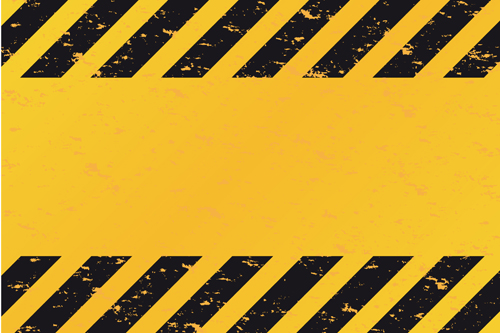 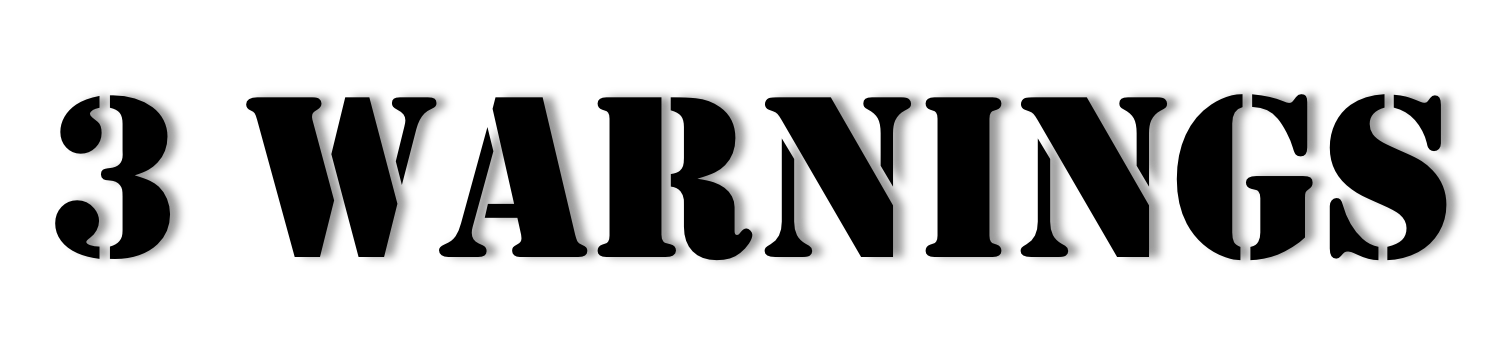 MATTHEW 7
[Speaker Notes: One of the things I hear quite a bit in regard to personal evangelism is “I don’t know where to start…”

No doubt when you talk to people about God and have the opportunity to have a Bible study, people will come from different backgrounds and different places in life. It is so important to know the situation of the individual you are studying with to be able to bring them to Christ. Often it is important to ask questions to know where they come from to be able to determine what starting point and what studies would be most appropriate. 

There may very well be a difference of approach when teaching someone who is rooted and devoted to religion that incorporates false doctrine and teaching someone who has little knowledge of the Bible and has never stepped foot in a church building. 

But regardless of the background this is a study that I often use in a first meeting and in an initial opportunity. 

As I began, this may be a good reminder for us but more so my intention in offering this study this evening is to provide you with a study that you can offer very easily. It is a study that probably don’t even need any notes to be able to provide, other than a few simple notes you can take in your bible if you so choose to do so. 

I call this study 3 warnings. And it comes from the sermon on the mount. 

So to be clear: My intentions this evening are to offer 3 warning given by Christ at the end of the sermon on the mount that you might be equipped to offer someone who may be interested in God and Bible study.]
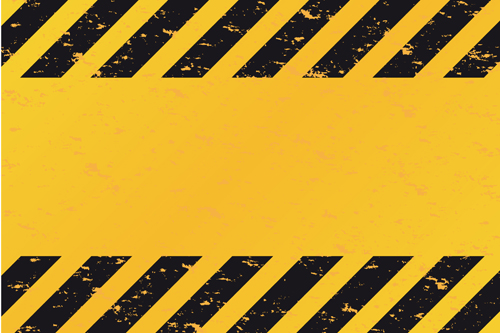 Sermon on the mount
One of the great sermons of Jesus
Jesus provides a foundation for his kingdom
Jesus provides qualities/characteristics of those who would be his disciples.
Jesus will provide what is necessary to fulfill all of God’s law (Matt. 5:17)
Jesus will provide warning (Pharisees)
3 Final warnings
[Speaker Notes: Jesus will talk about what it means to be able to follow him, different qualities and Characteristics of people who would be able to serve him and enjoy the blessings of serving him (Beatitudes).]
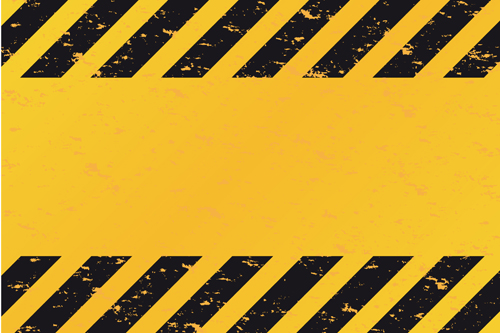 Warning #1
Matthew 7:13-14
There are only two ways: 
The way to life
The way to destruction
Shocking concepts:
Jesus talks about destruction
Most people are on the broad way.
The way to life is “difficult”
It is hard but it is worth it!
[Speaker Notes: People like to think that there are a bunch of different options. We live in world of variety--- we love to have options. We don’t like yes or no answers, we like to be able to clarify. That is fine when it comes to different ice cream flavors


This narrow road is the lonely road and it is difficult. 
Jesus doesn’t sugar coat it, never does– it might cost us- in this way he allows us to count the cost up front. 
You want to be my disciple there isn’t anyway to lay your head- it might bring a sword to your family. It might mean you have to sacrifice relationships, or habits or even addictions you might have to break some of those– but it leads to life- it is worth it. 

I can get through most anything when I know what to expect and know that it will be worth it, that there is a good outcome that will take place. 

I think that is how most people get through seeing the dentist--Dentist.]
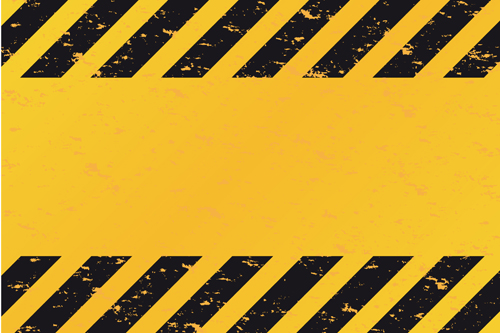 Warning #2
Matthew 7:15-20
You can be deceived by others!
Wolves in sheep’s clothing
“You will know them by their fruits”
What they do (actions)
What they say (teach)
Everything must be tested by the word
John 12:48
2 Tim. 3:16-17
[Speaker Notes: They will look attractive, they will be seemingly nice people. 
But they will be wolves, wolves that devour and destroy– and cause men to go to that broad way of destruction. 


It will be really hard to realize that they are wolves because they will not advertise that they are wolves. They will not come up and say that I’m just trying to trick people into giving me money and I’m actually trying to lead people to hell. They will not say that. 

But how do we know who people are? By their fruits. I can look at a tree all day talk about how a tree is an orange tree. And I can tell you it is just a great orange tree, it’s gonna give forth these great oranges and we are gonna make some wonderful orange juice. I can talk about that and wish that all day. But when I look outside and see that the tree is producing apples. Then what conclusion can I come to?

We must judge people by their fruits! Despite what people say, we must judge people. Judging people is good and important it just has to be done with the right heart and by the right standard. 

We need to judge two things: what they do but also what they say (teach). 
Some will be very kind, generous people who will give you the shirts off their back but they believe and teach a book that is not from God. They teach from books composed by men. 
For example some of the kindest people I know who have some of the nicest families and strongest marriages believe in a book that was composed by a man in the 1800’s named joseph smith. And they teach things contrary to scripture about heaven and hell. And while they are super nice these fruits of their teachings and beliefs must be taken into consideration.

Another example: some of the most devote people, who would give their lives for their belief in God base their belief in God on a prophet named muhammad who composed a book that says that it is ok to kill people who would turn from their religion and lie to people who are not part of their religion. 

Everything needs to be considered all fruits need to be tested and we need to test based on God’s word.]
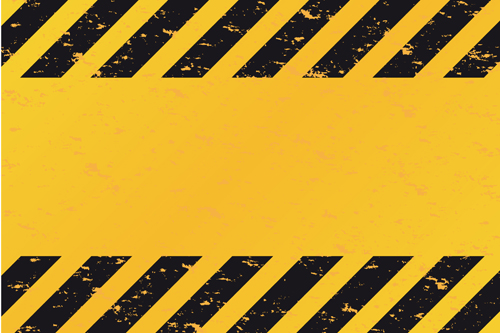 Warning #3
Matthew 7:21-23
You can be self-deceived
False claims?
Religious people
Man can “feel” saved and be told depart (Acts 23:1).
[Speaker Notes: I don’t want to be someone on that day who is thinking they are going to heaven and find out otherwise. I don’t want that to happen to anybody. 

This is helpful to be able to talk about the steps to salvation. This individual appears to think that he is saved because of a few different things he had done in the past. Sometimes that is the kind of claim made today. Lord Lord, did I not pray the sinners prayer? Lord Lord did I not get sprinkled as a baby? Lord Lord did I not do some good deeds here and there?

They have been led to believe in false-hopes as to what saves them. They have been fooled into thinking that they are in a right relationship with the Lord. 

The bible does tells us that we can have assurance of our salvation but we must look to God’s word so that it is not a false assurance.]